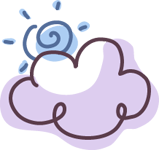 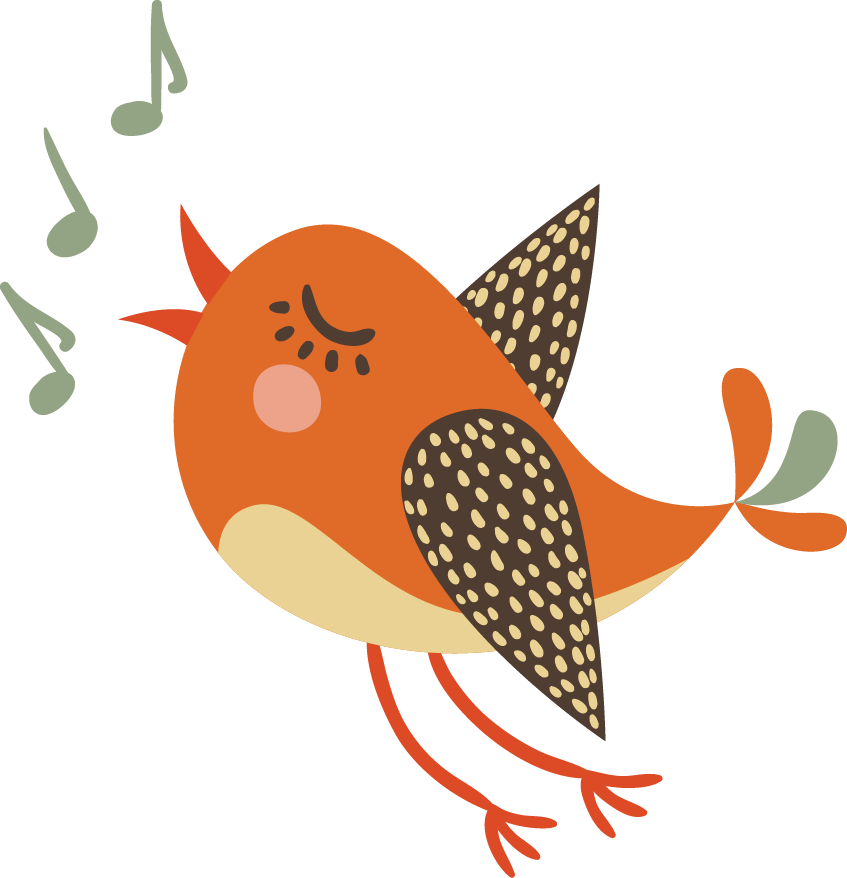 Toán 5
Ôn tập về biểu đồ
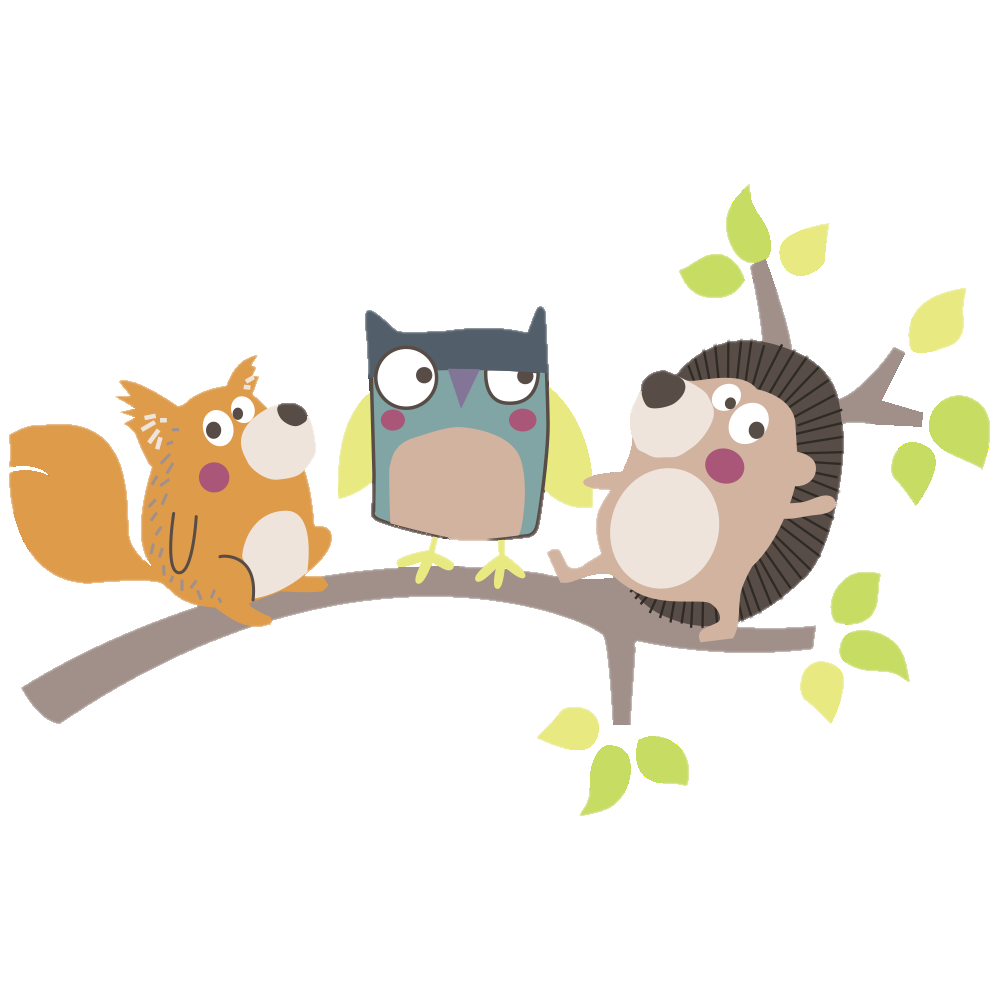 trang 173
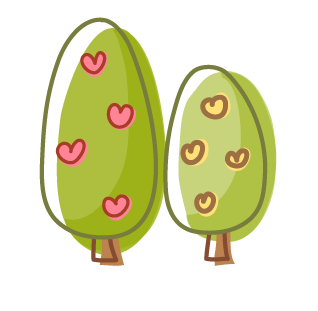 YÊU CẦU CẦN ĐẠT
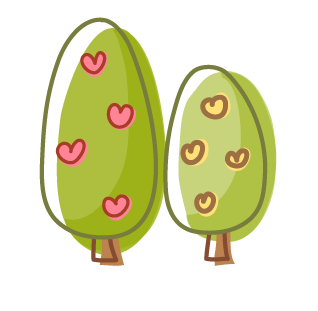 Củng cố cách đọc số liệu trên biểu đồ, bổ sung tư liệu trong một bảng thống kê số liệu.
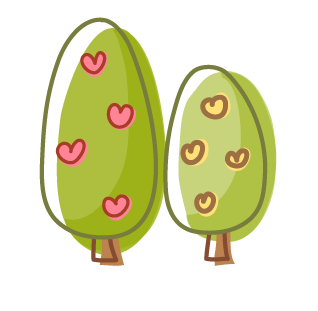 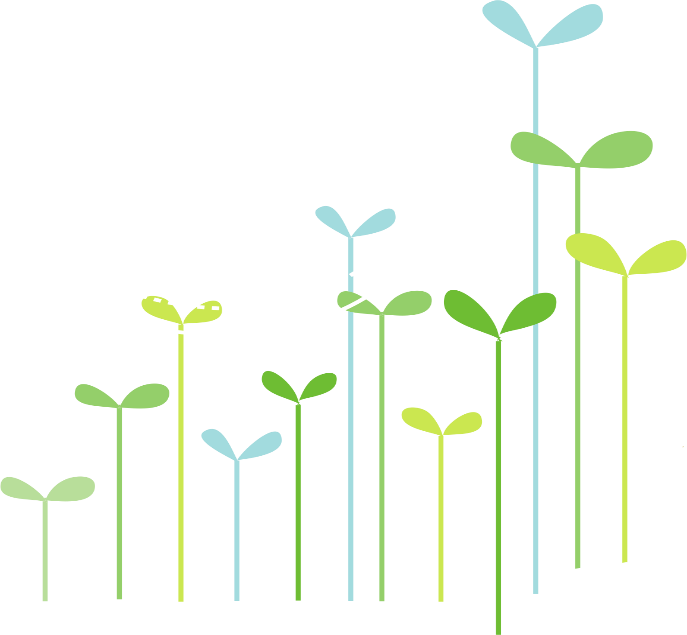 Vận dụng kiến thức để đọc số liệu trên biểu đồ, bổ sung tư liệu trong một bảng thống kê số liệu.
Bài 1. Để biểu thị số cây do từng học sinh trong nhóm cây xanh trồng trong vườn trường có thể dùng biểu đồ dưới đây:
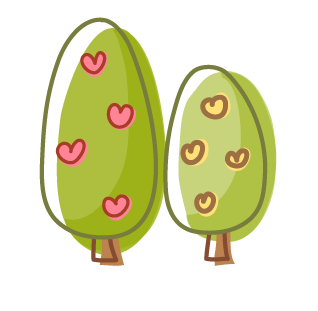 Dựa vào biểu đồ hãy trả lời các câu hỏi sau:
a) Có mấy học sinh trồng cây? Mỗi học sinh trồng được bao nhiêu cây ?
(Số cây)
b) Bạn nào trồng được ít cây nhất?
8
7
6
5
4
3
2
1
0
c) Bạn nào trồng nhiều cây nhất?
d) Những bạn nào trồng được nhiều cây hơn bạn Dũng?
(Học sinh)
e) Những bạn nào trồng được ít cây hơn bạn Liên?
Lan
Liên
Hoa
Mai
Dũng
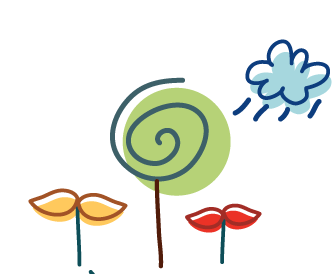 Bài 1. Để biểu thị số cây do từng học sinh trong nhóm cây xanh trồng trong vườn trường có thể dùng biểu đồ dưới đây:
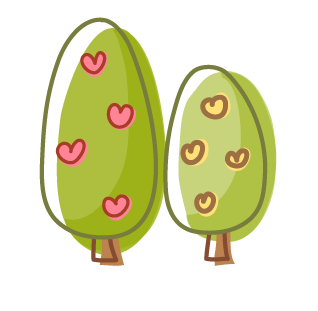 a, Có 5 học sinh trồng cây.
 - Bạn Lan trồng được 3 cây. 
 - Bạn Hòa trồng được 2  cây.
 - Bạn Liên trồng được 5 cây. 
 - Bạn Mai Trồng được 8 cây. 
 - Bạn Dũng trồng được 4 cây.
b, Bạn Hoà trồng được ít cây nhất.
c, Bạn Mai trồng được nhiều cây nhất.
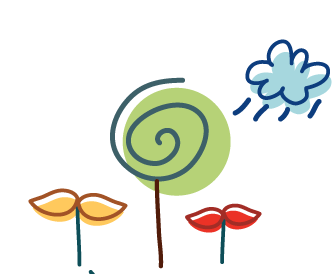 d, Những bạn Mai, Lan trồng được nhiều cây hơn bạn Dũng
e, Những bạn Lan, Hòa Dũng Trồng được ít cây hơn bạn Liên.
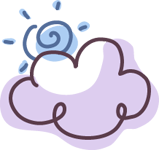 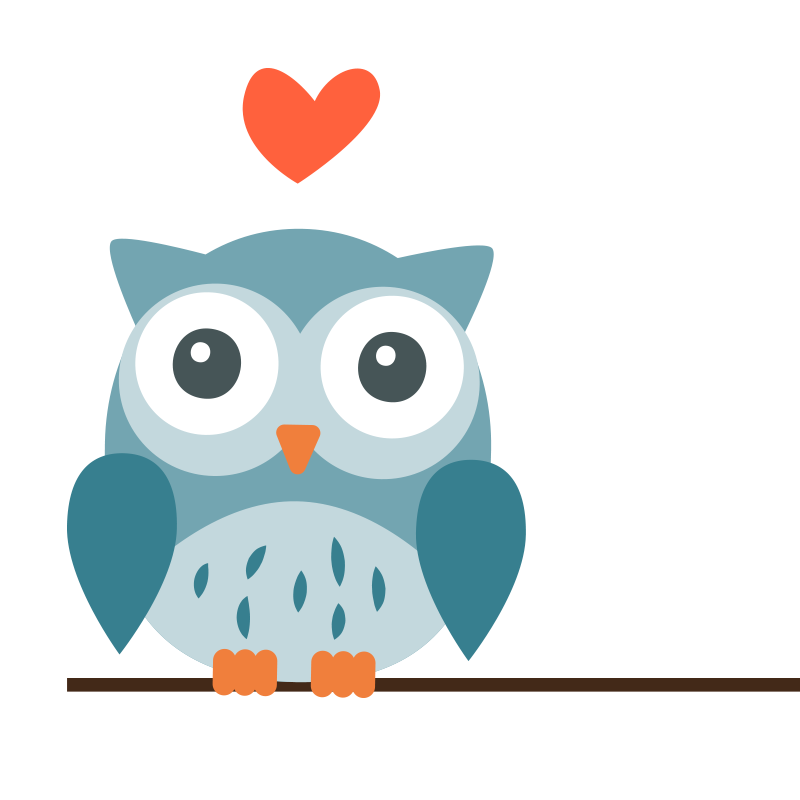 Bài 2. a) Hãy bổ sung vào các ô còn bỏ trống trong bảng dưới đây:
Kết quả điều tra về ý thích ăn các loại quả của học sinh lớp 5A
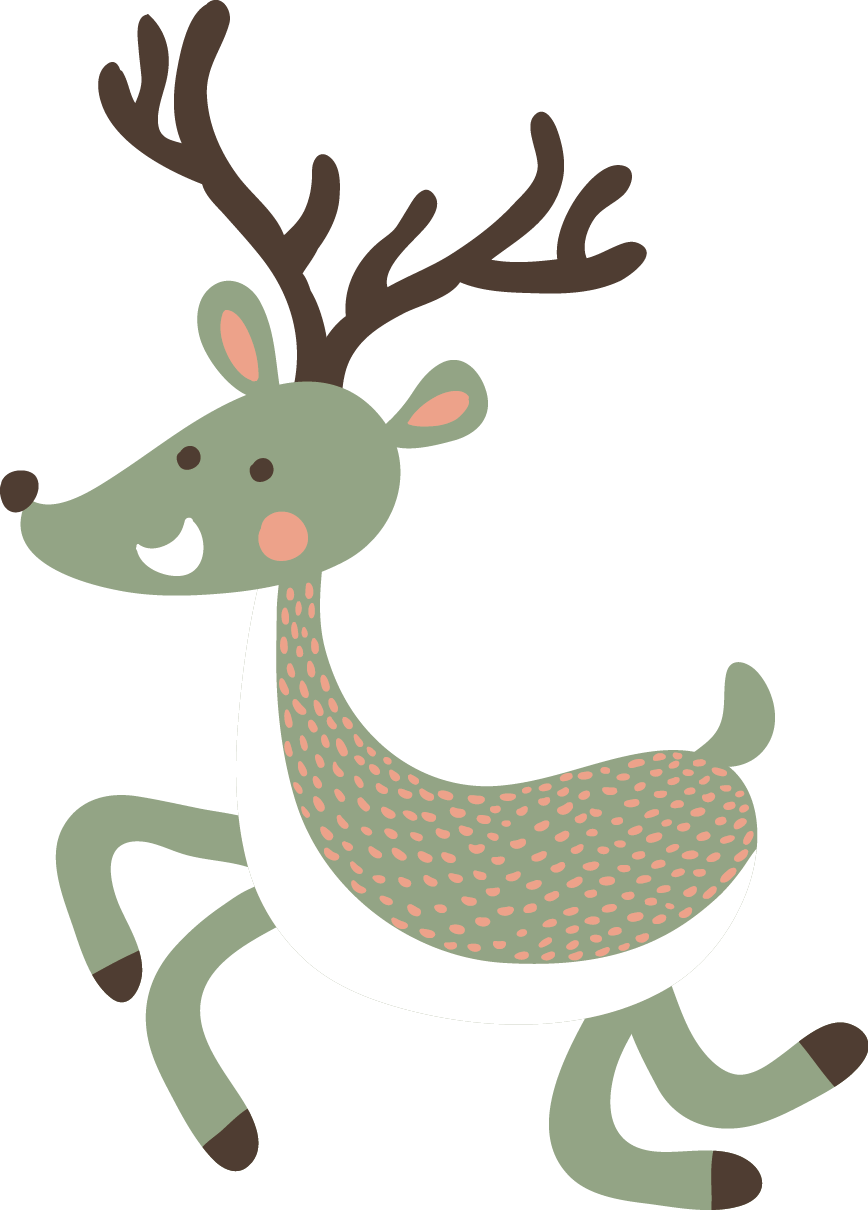 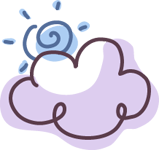 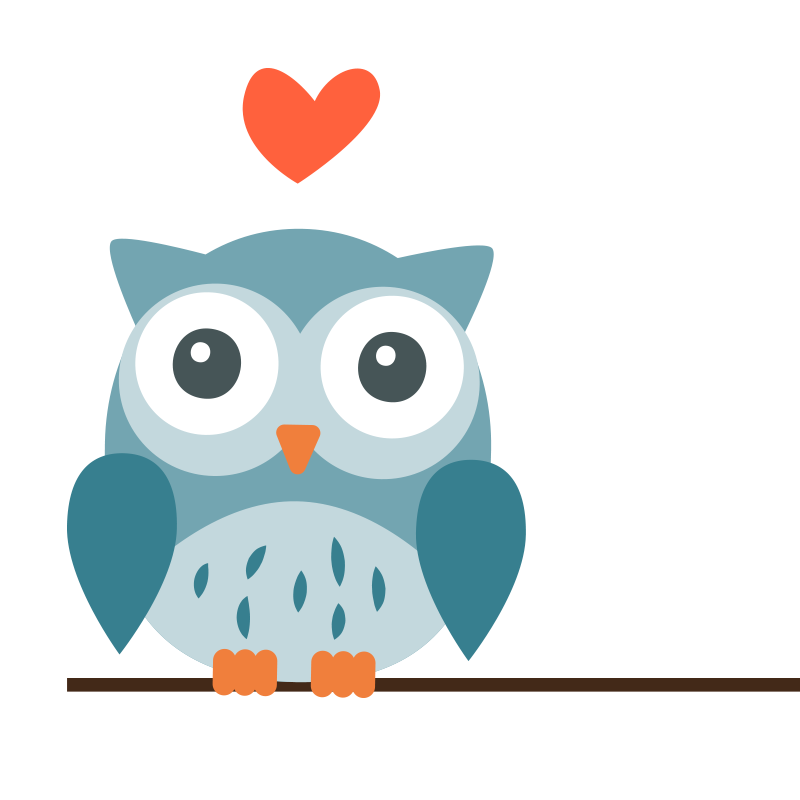 Bài 2. a) Hãy bổ sung vào các ô còn bỏ trống trong bảng dưới đây:
Kết quả điều tra về ý thích ăn các loại quả của học sinh lớp 5A
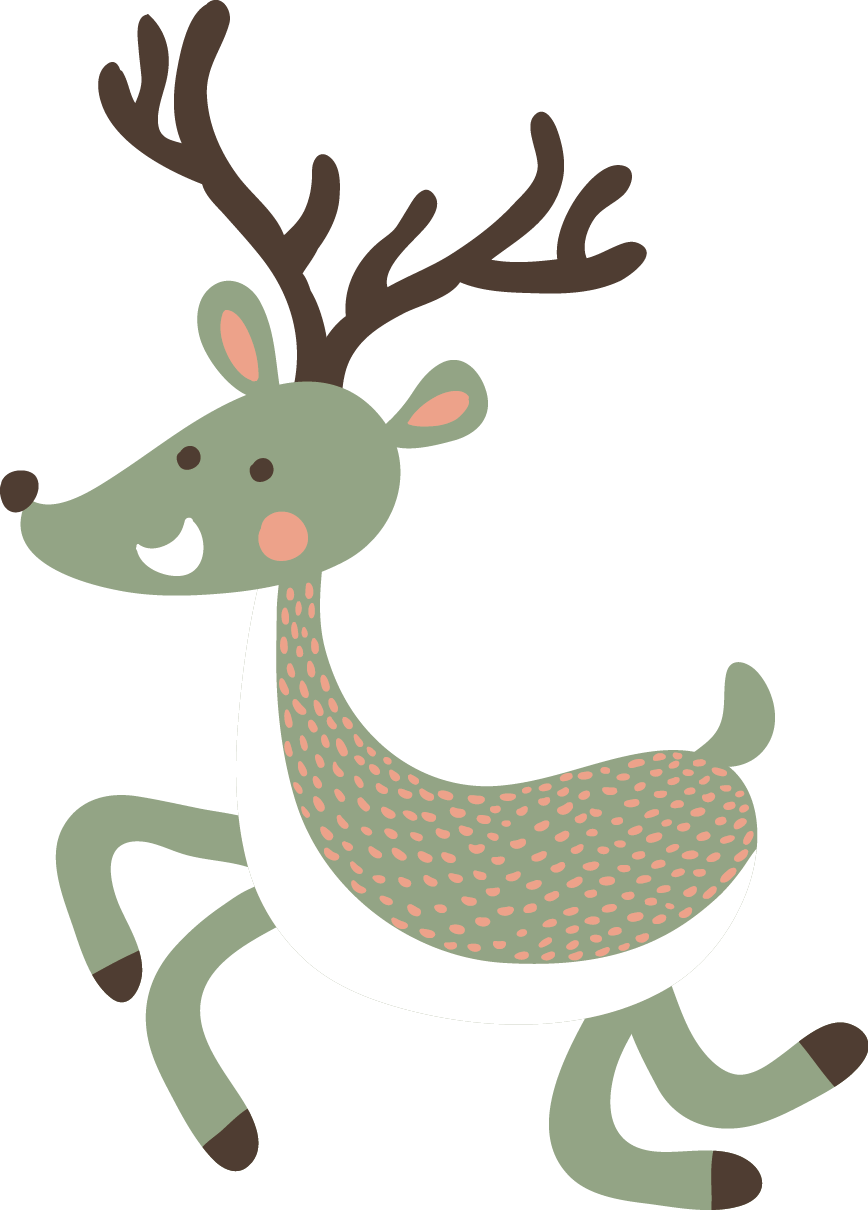 16
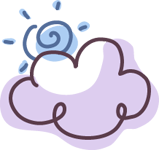 (Số học sinh)
16
14
12
10
8
6
4
2
0
(Loại quả)
Cam
Táo
Nhãn
Chuối
Xoài
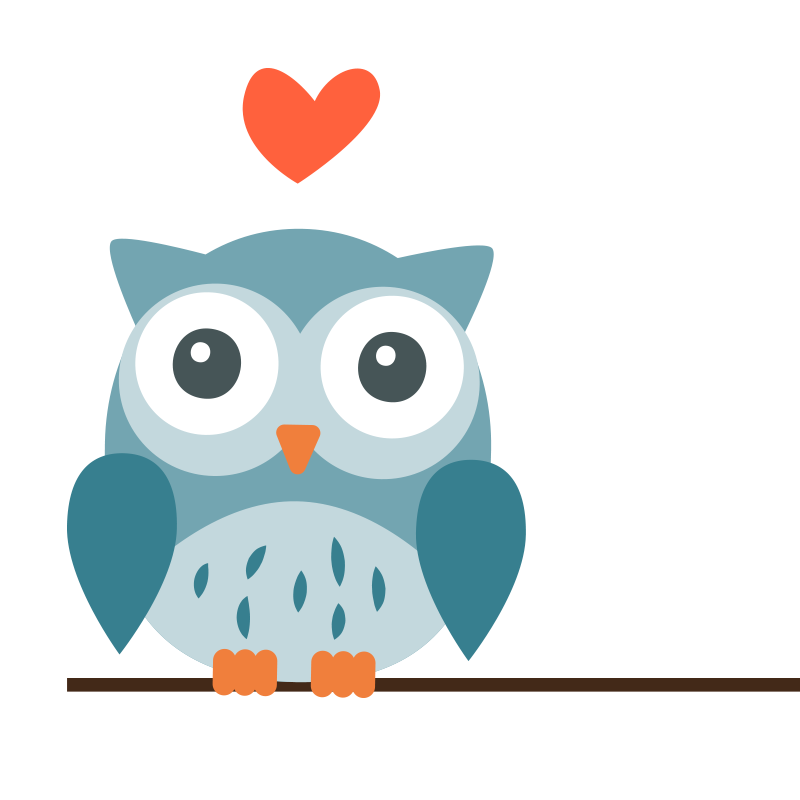 Bài 2. b) Dựa vào bảng trên hãy vẽ tiếp các cột còn thiếu trong biểu đồ dưới đây:
Kết quả điều tra về ý thích ăn các loại quả của học sinh lớp 5A
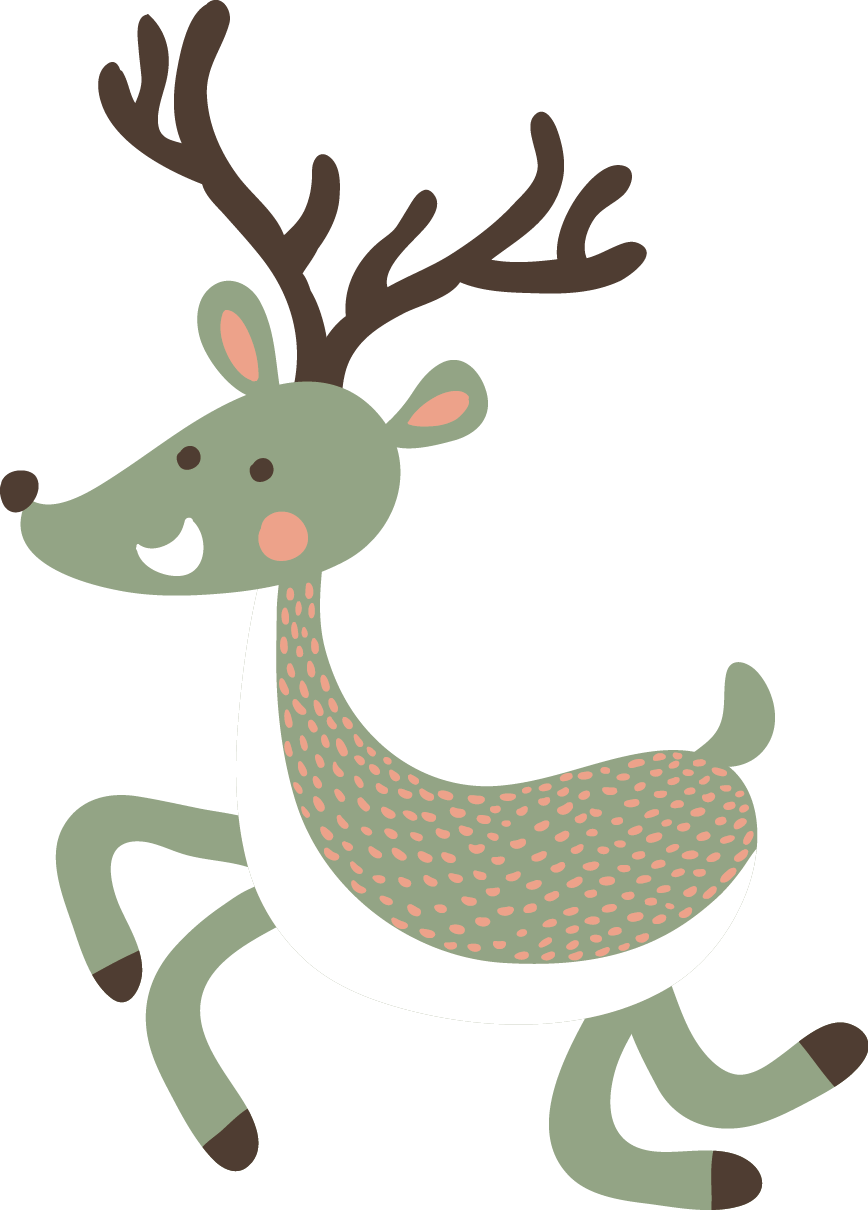 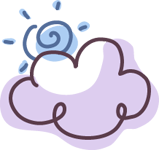 16
14
12
10
8
6
4
2
0
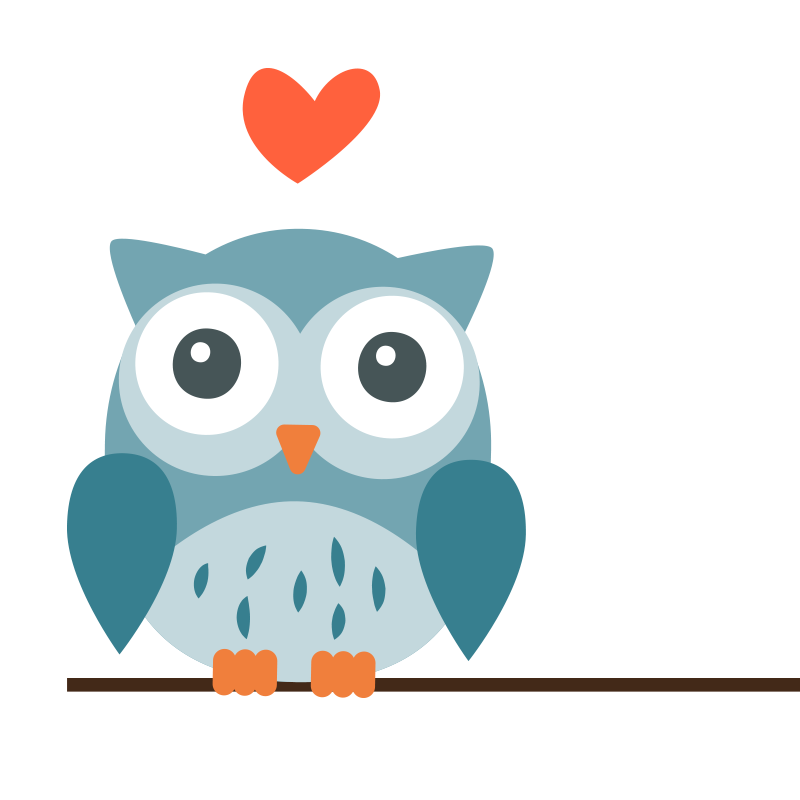 Bài 2. b) Dựa vào bảng trên hãy vẽ tiếp các cột còn thiếu trong biểu đồ dưới đây:
Kết quả điều tra về ý thích ăn các loại quả của học sinh lớp 5A
(Số học sinh)
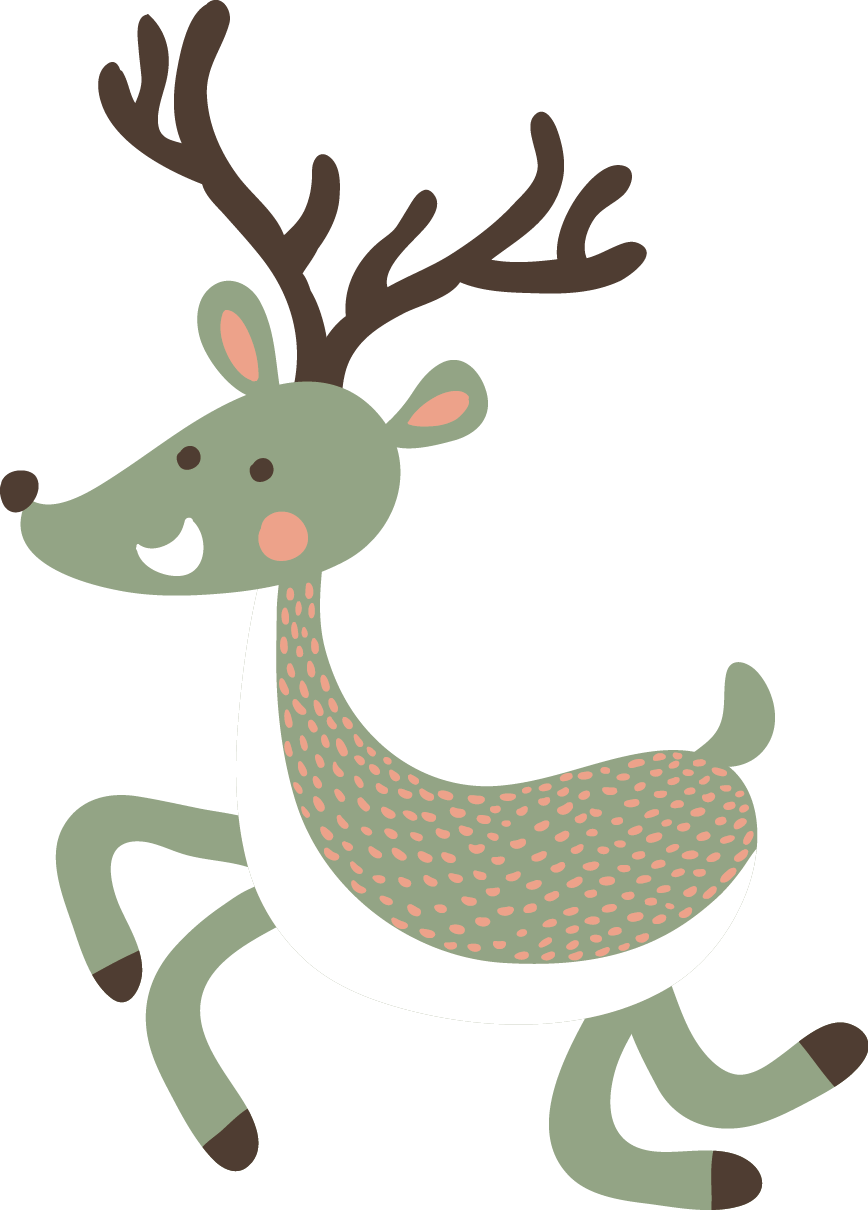 (Loại quả)
Cam
Táo
Nhãn
Chuối
Xoài
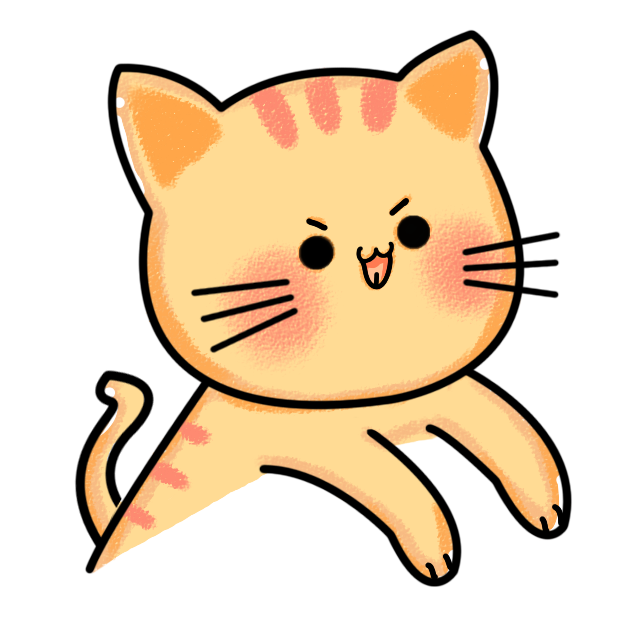 Bài 3. Khoanh vào chữ cái trước câu trả lời đúng:
Biểu đồ dưới đây cho biết kết quả điều tra về ý thích chơi các môn thể thao của 40 học sinh:
Học sinh thích đá bóng có khoảng:
A.  5 học sinh
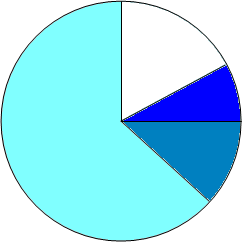 B.  9 học sinh
Chạy
C.  25 học sinh
Đá bóng
Đá cầu
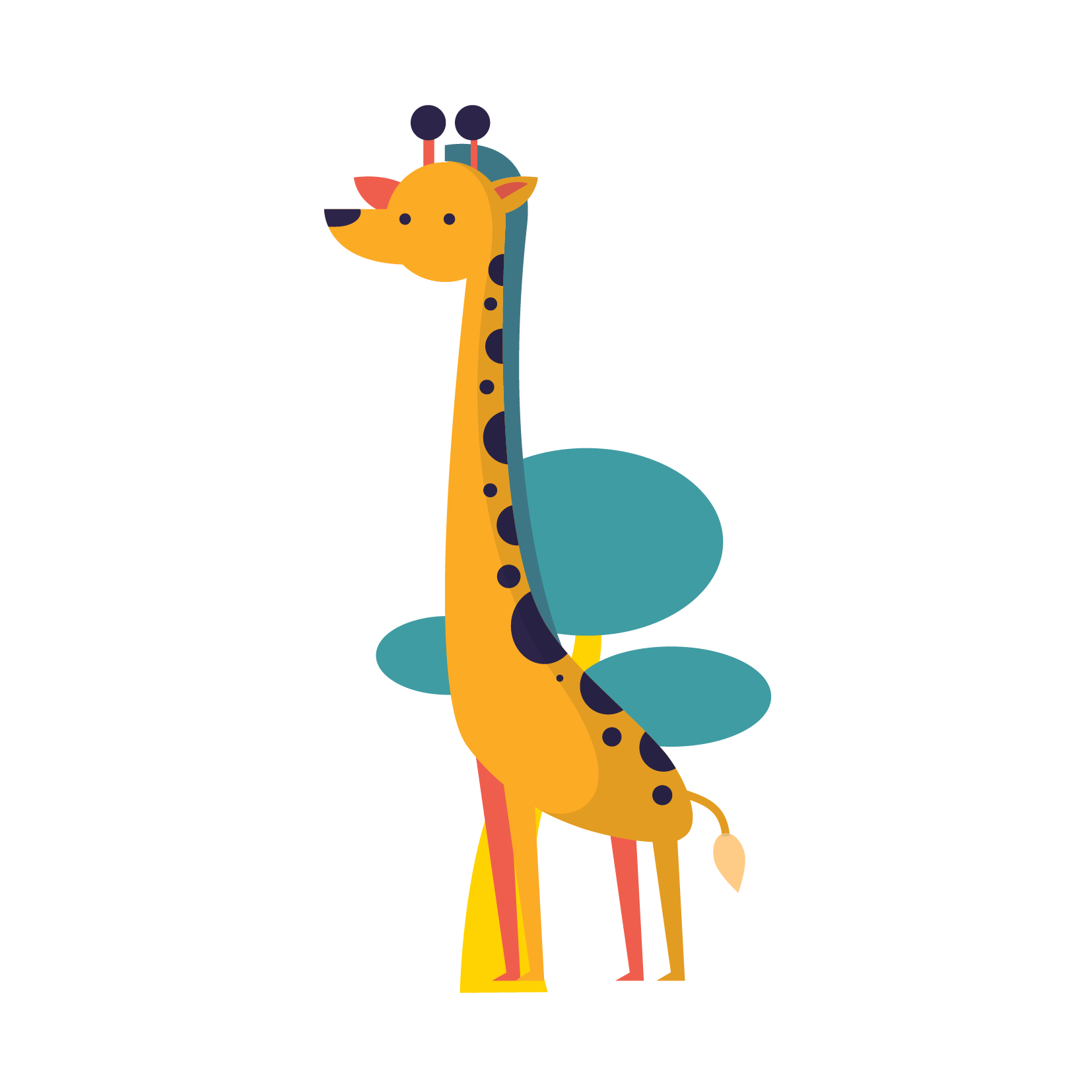 Bơi
D.  20 học sinh
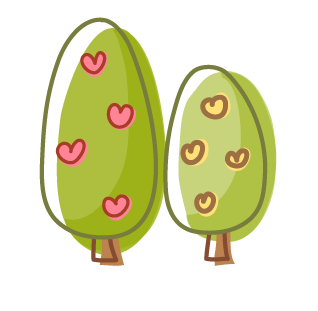 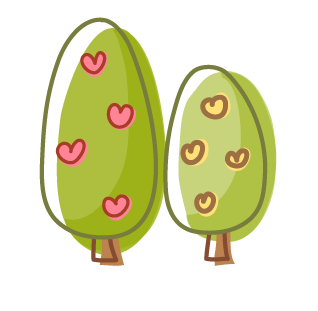 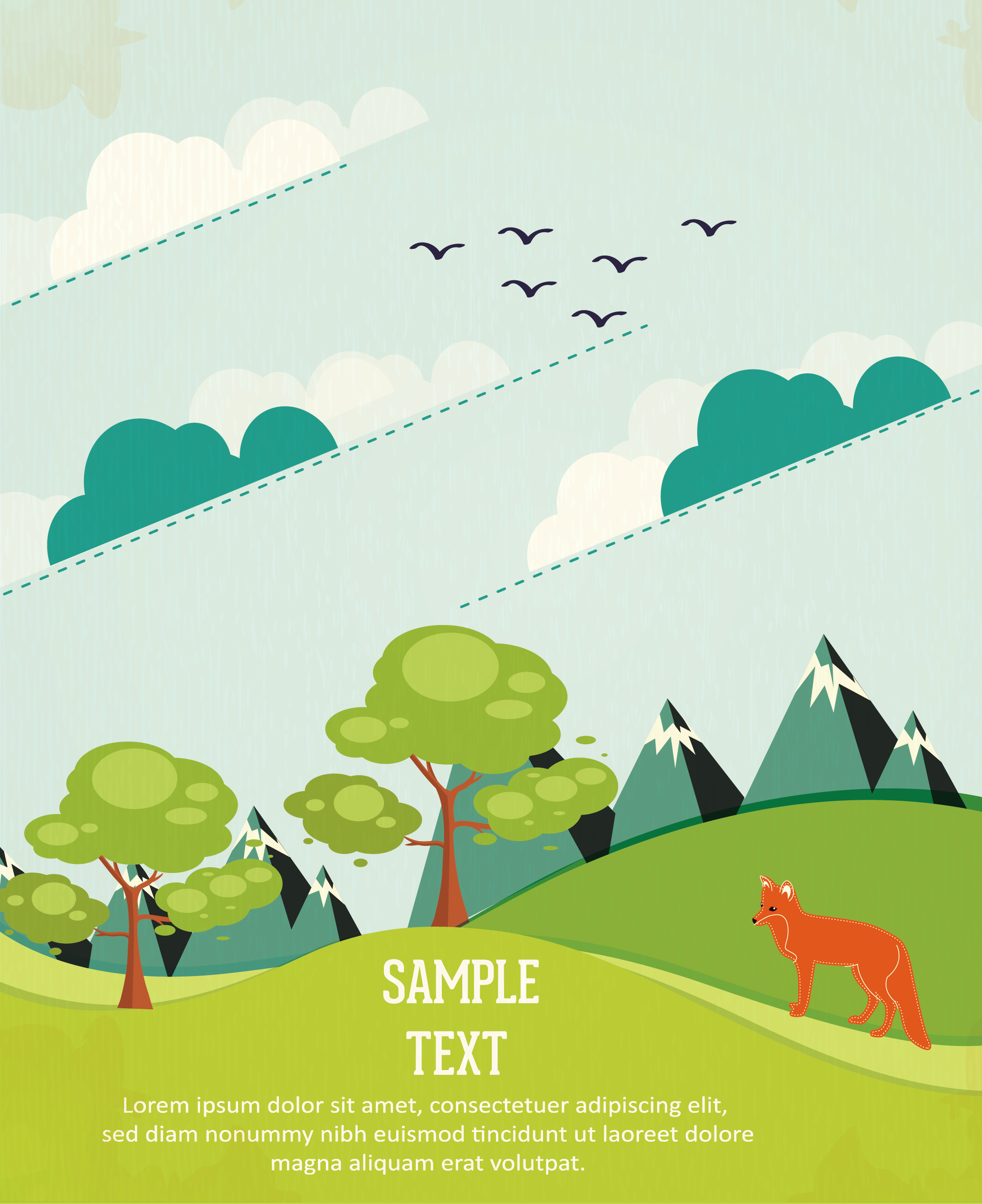 Dặn dò
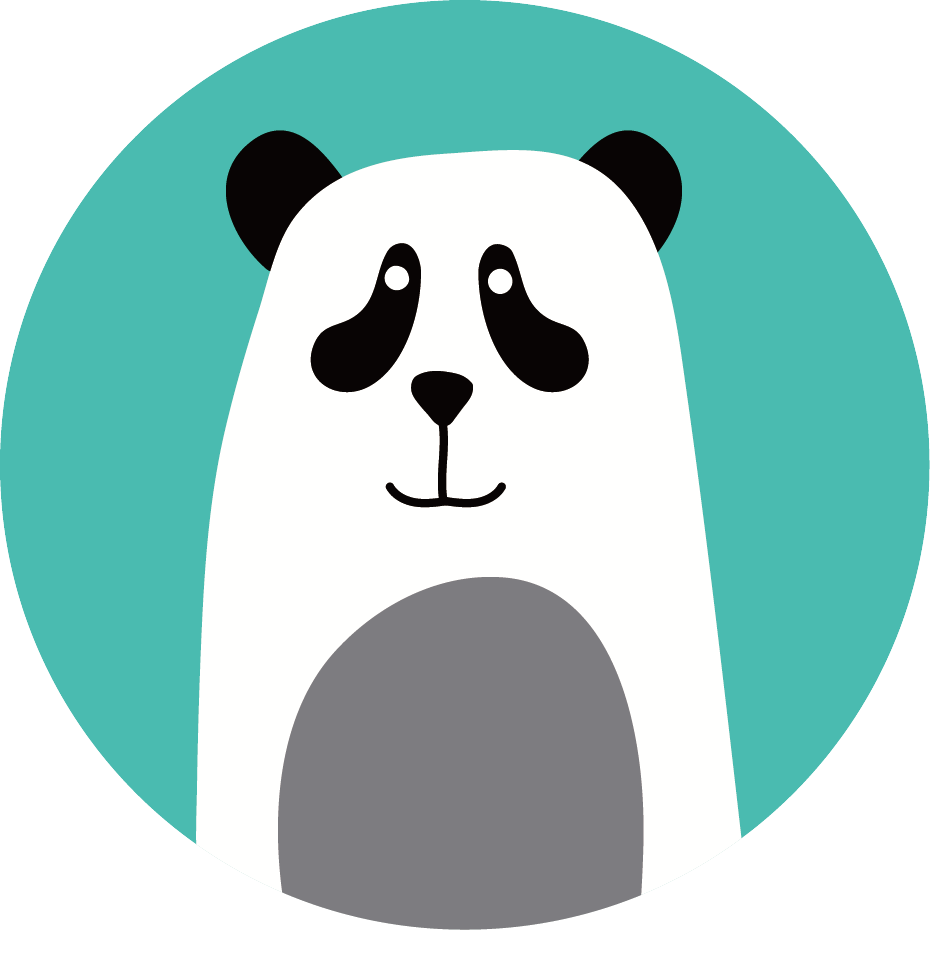 Chuẩn bị bài: 
Luyện tập chung